3D MODEL OKA
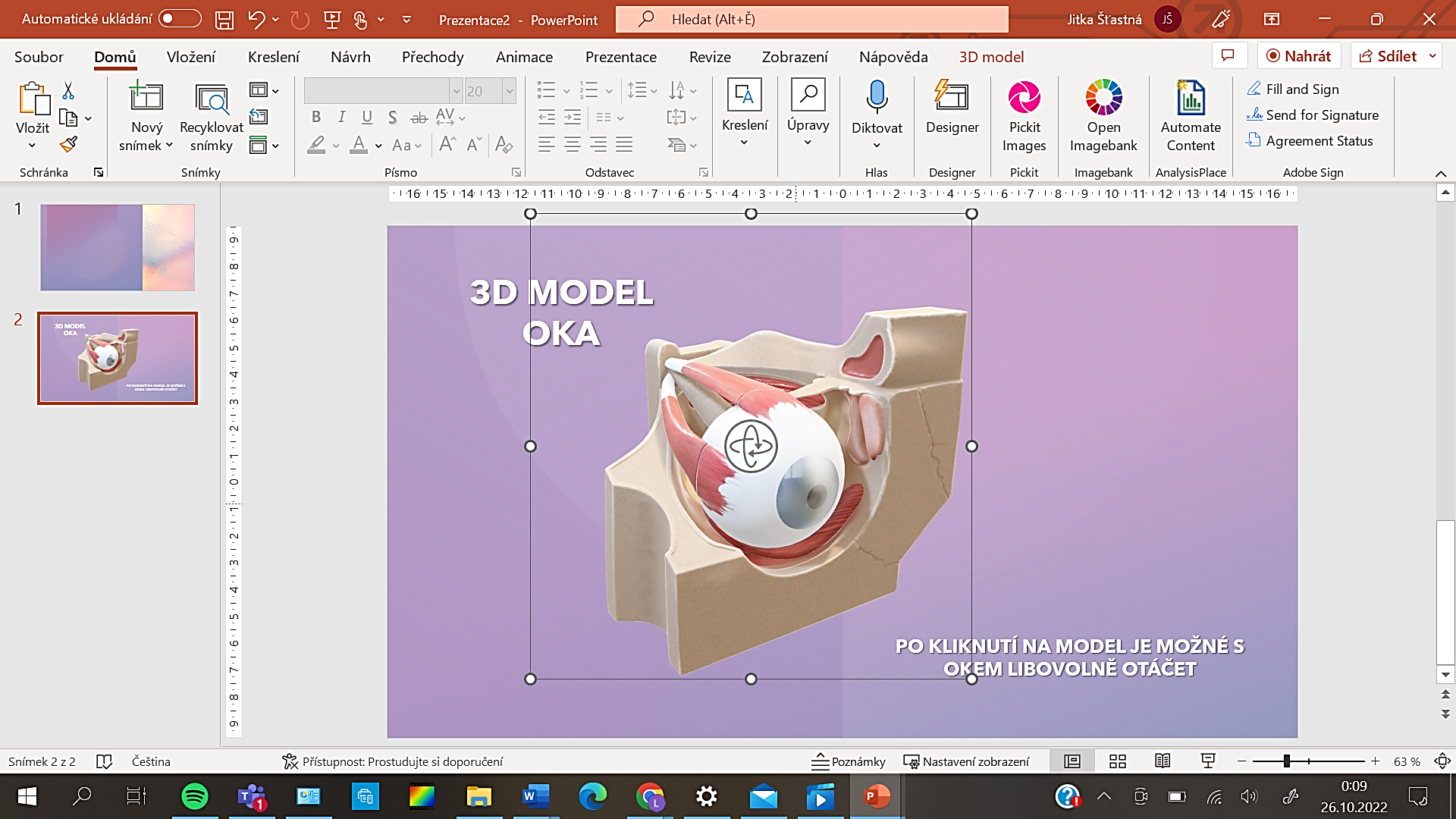 PO KLIKNUTÍ NA MODEL JE MOŽNÉ S OKEM LIBOVOLNĚ OTÁČET